МУНИЦИПАЛЬНОЕ ОБЩЕОБРАЗОВАТЕЛЬНОЕ АВТОНОМНОЕ УЧРЕЖДЕНИЕ СРЕДНЯЯ  ОБЩЕОБРАЗОВАТЕЛЬНАЯ  ШКОЛА № 1 
Амурская область, город Зея, улица Мухина, дом 146; телефон 2-46-64; Е-mail: shkola1zeya@rambler.ru
Ю. Ермолаев «Угодили»
Урок  литературного чтения  во 2 классе
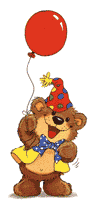 Составитель: Ружицкая В.В., 
учитель начальных классов
На дворе трава, на траве дрова.
Кукушка кукушонку купила капюшон. 
Кукушонок в капюшоне смешон.
И
Г
И
Д
О
Л
У
«УГОДИЛИ»
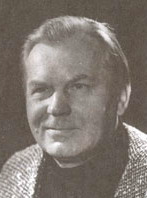 ЮРИЙ 
ИВАНОВИЧ
ЕРМОЛАЕВ

детский писатель, актёр
1921 г. - 1996 г.
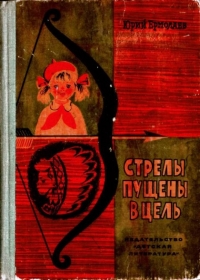 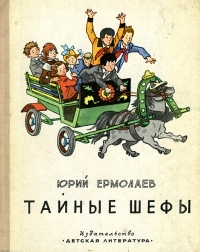 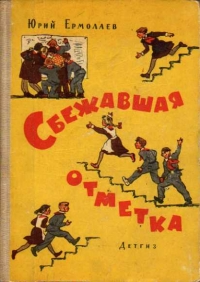 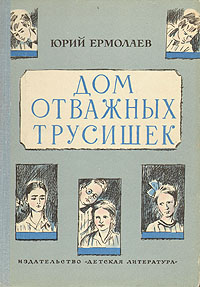 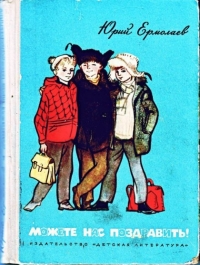 Лучшие книги 
Юрия Ермолаева
УГОДИЛИ
«Угодить – сделать так, чтобы другому было угодно, приятно»
А
РОК
подарок
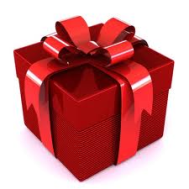 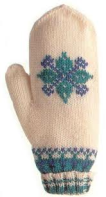 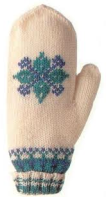 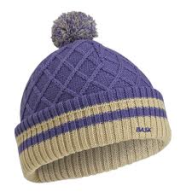 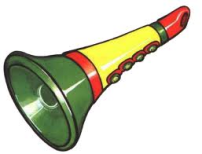 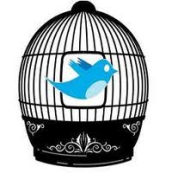 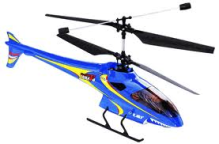 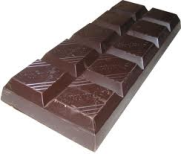 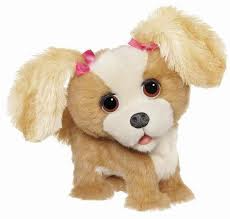 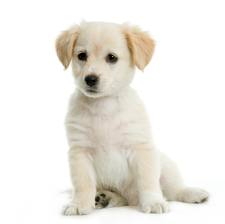 [што] - что, 
 
[штобы] - чтобы
День рожд…  
Два внука, старший и младший, решили сделать бабушке в день её рождения… 
Взяли на-коп-лен-ные деньги и отправились в … 
Надо купить такую вещь, чтобы бабушка обра…
ения.
подарок.
магазин.
довалась.
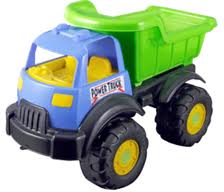 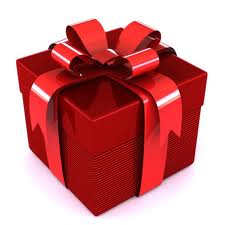 ?
Жанр произведения
Сказка
Рассказ
Басня
1)
2)
3)
ПРИЗНАКИ РАССКАЗА:
Повествование о реальных событиях.
Небольшой объем.
Немного действующих лиц.
Описание одного эпизода.
Дискуссия
Как вы относитесь к выбору подарка?
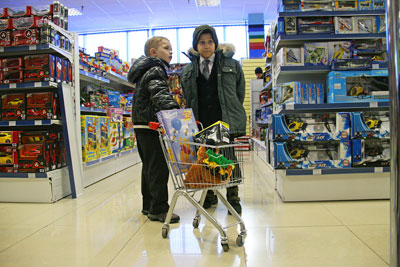 Надо купить такую вещь, чтобы бабушка обрадовалась.
 Чтобы она не ворчала: «Для чего купили? Зачем купили?»
 Я знаю, что бабушке купить. Вон тот зелёный грузовик с заводным мотором.
 Ты что? Разве бабушке нужна какая – нибудь игрушка?
 Нужна! Ты что, забыл, что она нам вчера говорила?
 Что? 
 «Я всегда бываю рада, когда вы чем-нибудь заняты и не мешаете мне». Вот мы будем играть с этим грузовиком и оставим бабушку в покое.
Л.
А.
А.
Л.
А.
Л.
А.
Творческая работа
Что  было дальше?  Как отреагировала бабушка?
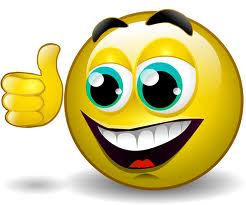 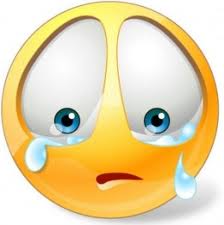 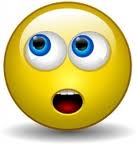 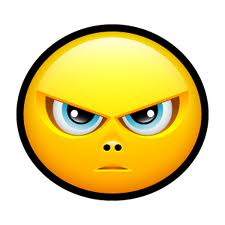 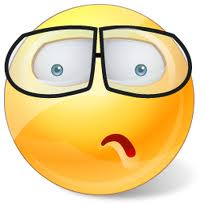 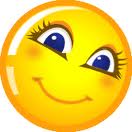 Творческая работа
Творческий пересказ 
Рассказать историю: как бабушка бы рассказала о подарке.
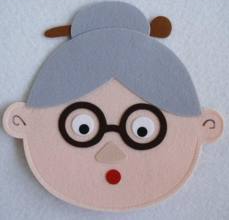 Домашнее задание на выбор: 
нарисовать подарок, который мог бы понравиться твоей бабушке (ТПО, с. 65, з.4), 
написать мини-сочинение на тему «Подарок для моей бабушки»
Что было самым интересным?
Что удалось, а что нет?
Что взяли для себя?
Все ли участвовали в обсуждении? 
Чему мы сегодня научились?
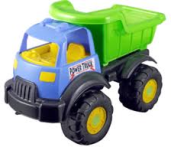 Оценивание
А – активность
П – творчество
 Г – групповая 
      работа
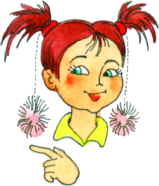 А
Г
Т
Список  литературных и других источников
 http://www.google.ru  смайлики
http://www.google.ru/search? (картинки) 
http://www.livelib.ru/author/231255 Биография Ермолаева
http://www.livelib.ru/author/231255/top Лучшие книги Ю.Ермолаева
http://www.poznayka.ru/2007/12/14/kakie_byvajut_podarki.html стихи   
Кубасова О.В. Литературное чтение «Любимые страницы» Рабочая тетрадь, Смоленск «Ассоциация XXI век», 2012
Кубасова О.В. Литературное чтение «Любимые страницы». Учебник для 2 класса,   Смоленск «Ассоциация XXI век», 2012
Леонович Е.Н. Толковый словарь. Москва: АСТпресс. 1997.с.150